Campus Odor Policies
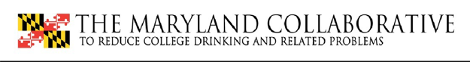 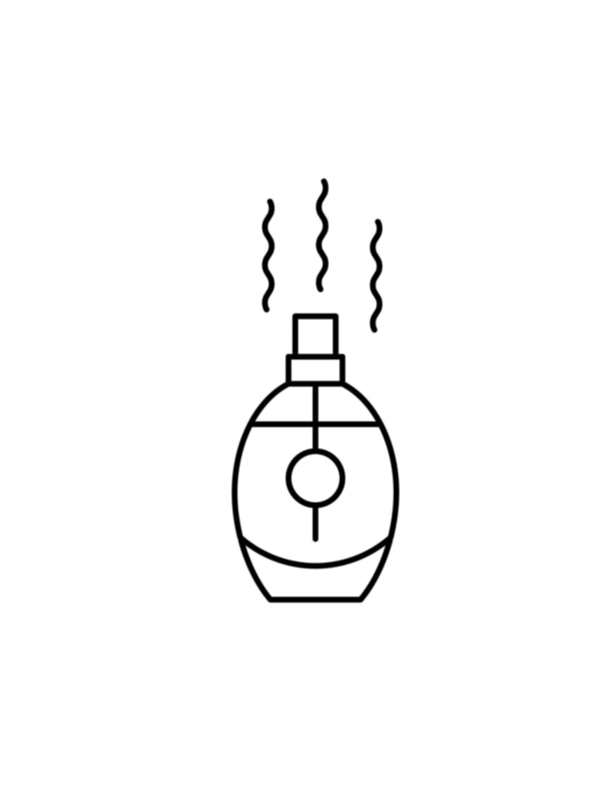 Campus Odor Policies
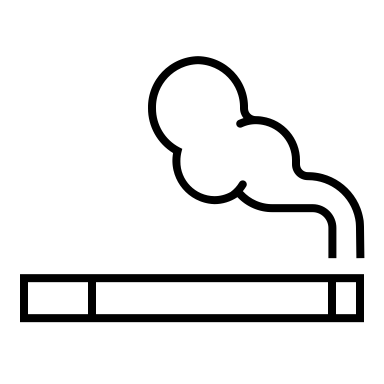 Of those, 23 Schools and 1 state school system have 
cannabis-specific odor policies and 2 schools have policies that link odor to drugs
Online search identified 42 schools and one state school system with odor polices
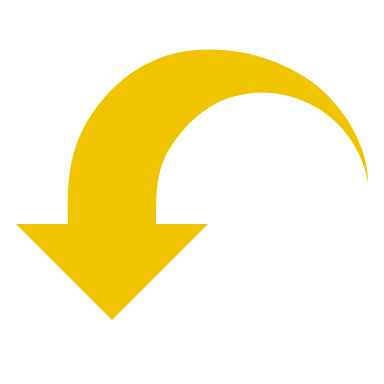 1 Public         school system (64 campuses)
11 public institutions
14 private institutions
Most policies found in:
12
Housing/Residence Halls Policy
18 schools and state school system in states where cannabis is legal
CA, DC, IL, MA, MD, MI, MN, MT, NJ, NY, OH, OR, and WA
7 in states where cannabis is illegal
FL, PA, WI, and VA has legalized but not yet available for sale
6
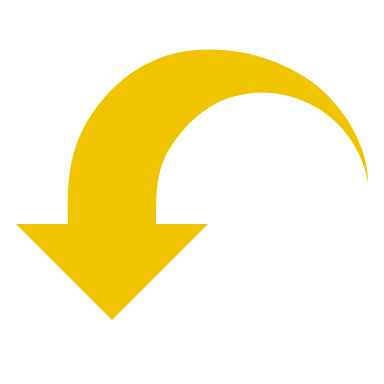 Student Code of Conduct
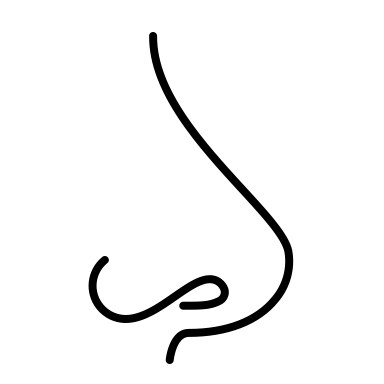 Student Rights/Community Standards, Student Life/Handbook, Disciplinary Policy
7
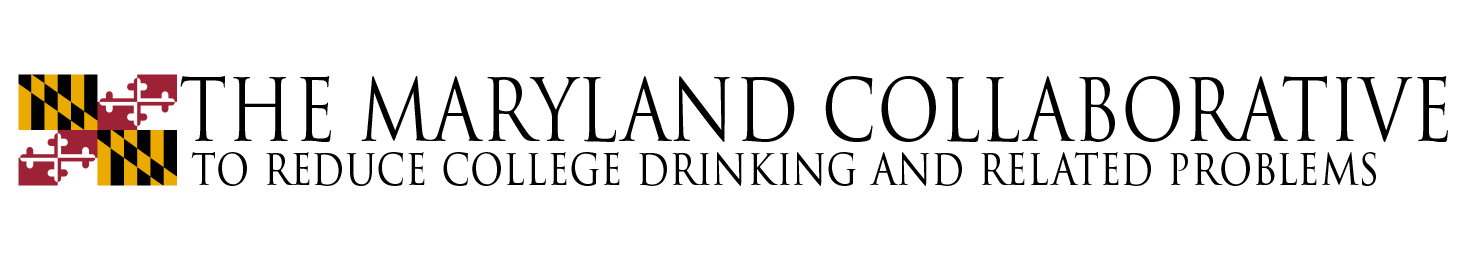 Defining Noxious Odor
A noxious odor is any aroma of such intensity that it becomes apparent to others.         Binghamton University
A noxious odor is ANY fragrance or aroma that has such intensity that it can become apparent and disruptive to those around. This may become noxious when the smell emanates too strongly. (i.e., cigarette, marijuana, cigar or pipe, perfume, air fresher or large amounts of dirty laundry)
	               Bowie State University
Other Odor Examples
Odor: Any aroma of such intensity that it becomes apparent to others is prohibited.    Concordia University

Violations of the University Drug policy include, but are not limited to, the following:
...Suspicious odor accompanied by visual confirmation of materials often associated with drug use.    Drexel University
Defining Cannabis Odor
Odor of Cannabis: For the purposes of this directive, “odor of cannabis” refers to any odor/smell of cannabis detectable to a CSO by use of their normal perceptual faculties. “Odor of cannabis” may come from any of the following (and from substances not listed), including but not limited to: ​
Cannabis smoke from burned cannabis in a bong, pipe, joint, etc. ​
Cannabis vapor from a vaporizer, vaping device, etc ​
Cannabis tinctures, oils, lotions, or other preparations, etc ​
Cannabis edibles ​
Containers or packaging with cannabis residue                           Reed College
When a noxious odor can be localized to a particular room, flat, suite or apartment, the resident(s) must correct the matter as directed by Residential Life staff.                                                                 Binghamton University 


When a noxious odor can be localized to a unit and/or bedroom, the student(s) and/or guests of that unit or bedroom may be required to meet with the Student Living or their designee.             Florida Polytechnic University


When the source of the noxious odor can be traced to a particular room or the odor is emanating from a person and/or her/his clothing, the occupant(s) of that room or person from whom the odor is emanating may be subject to fines and/or charges through the Student Conduct process.                                            Georgetown University
Policy: Prohibitionof Noxious       Odors
Policy: Prohibition of Cannabis Odors
Drugs and Other Substances; Drug Paraphernalia: The actual or intended purchase, possession or use of illegal drugs, narcotics, controlled substances or prescription drugs without a prescription is prohibited. The smell of cannabis, when combined with other evidence, may be sufficient information to support a violation of this policy.                                                              Brandeis University
Housing staff may investigate for a possible cannabis violation based on reasonable evidence. Evidence of cannabis includes, but is not limited to smell, smoke, seeds, residue, presence of odor, fans, towels near or under doors, open windows, attempts to mask scents, bongs, pipes, clips, and plant cultivation.                                    California State University Chico
Using/consuming drugs or cannabis (regardless of location) and then returning to your residence hall under the influence of, or carrying the smell of, the drug/cannabis is also a violation of the policy.                                                 Western Washington University
Model Odor Policy
PURPOSE
This policy aims to maintain a learning and living environment conducive to the well-being, comfort, and academic success of all students, faculty, and staff. The university recognizes the potential for strong, noxious/unpleasant/ offensive odors to disrupt classrooms, residence halls, and other campus spaces.
SCOPE
This policy applies to all students, faculty, staff, and visitors on university property or engaged in university-sanctioned events indoors or outdoors.
Model Language 
Defining 
Noxious/
Unpleasant/Offensive 
Odor
A noxious/offensive/unpleasant odor is any odor that is unreasonably strong and likely to cause significant discomfort or disruption to others within the university environment.
Prohibition of Noxious/Unpleasant/Offensive Odors: The creation or emission of noxious odors that significantly disrupts the learning or living environment of others indoors or outdoors is prohibited. This includes, but is not limited to, odors from:
Cannabis/marijuana 
Tobacco 
 Excessive use of perfumes, incense, or colognes
 Cooking or food
 Spoiled or decaying substances
 Unwashed laundry or personal belongings
Model Policy:
Prohibition
Of Noxious 
Odors
Procedures for Confiscating Cannabis
When campus security are commissioned officers: they can confiscate and destroy cannabis found on campus. 

When security staff are not commissioned officers: 
Staff can train to become special police officers 
https://mdsp.maryland.gov/Organization/Pages/CriminalInvestigationBureau/LicensingDivision/ProfessionalLicenses/SpecialPolice.aspx 
80 hours of training
Background check
Or…
University can negotiate with local police to confiscate and destroy cannabis found on campus, in compliance with federal law.
THANK YOU!
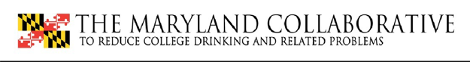